ŠOLA V NARAVI, 4.RAZREDPROJEKTNI TEDEN, OBNOVLJIVI VIRI ENERGIJE
DOM LIPA, ČRMOŠNJICE
13. 5. – 17. 5. 2019
Učenci četrtega razreda smo imeli v tednu od 13. 5. do 17. 5. 2019 šolo v naravi. Preživeli smo jo v Beli krajini v Črmošnjicah, kjer smo v projektnem tednu spoznali obnovljive vire energije.
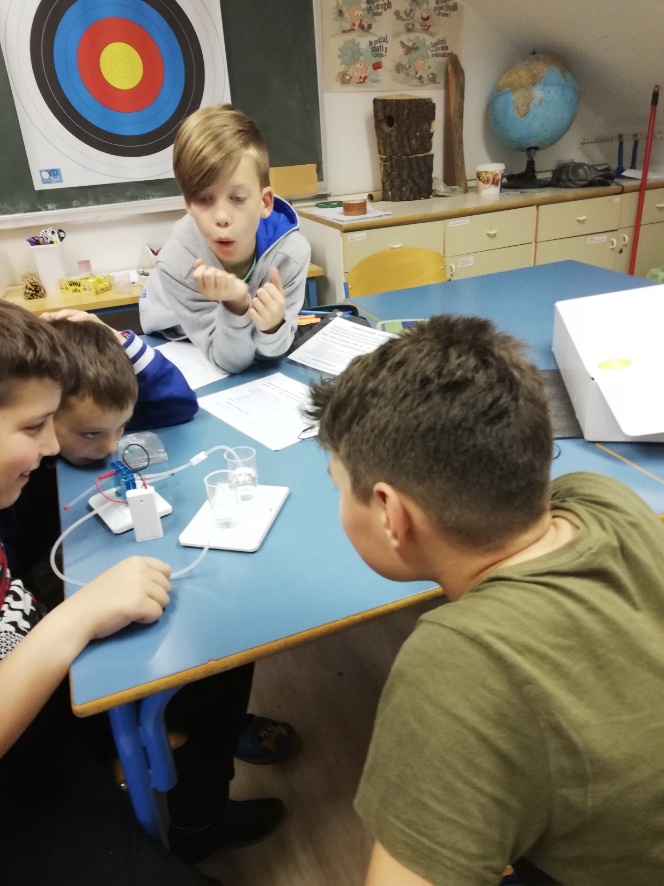 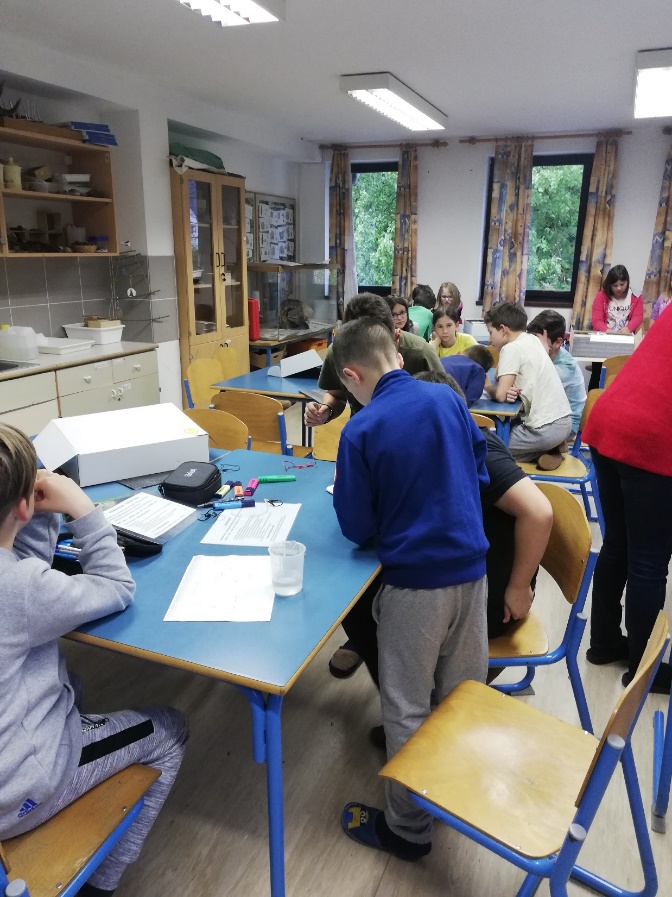 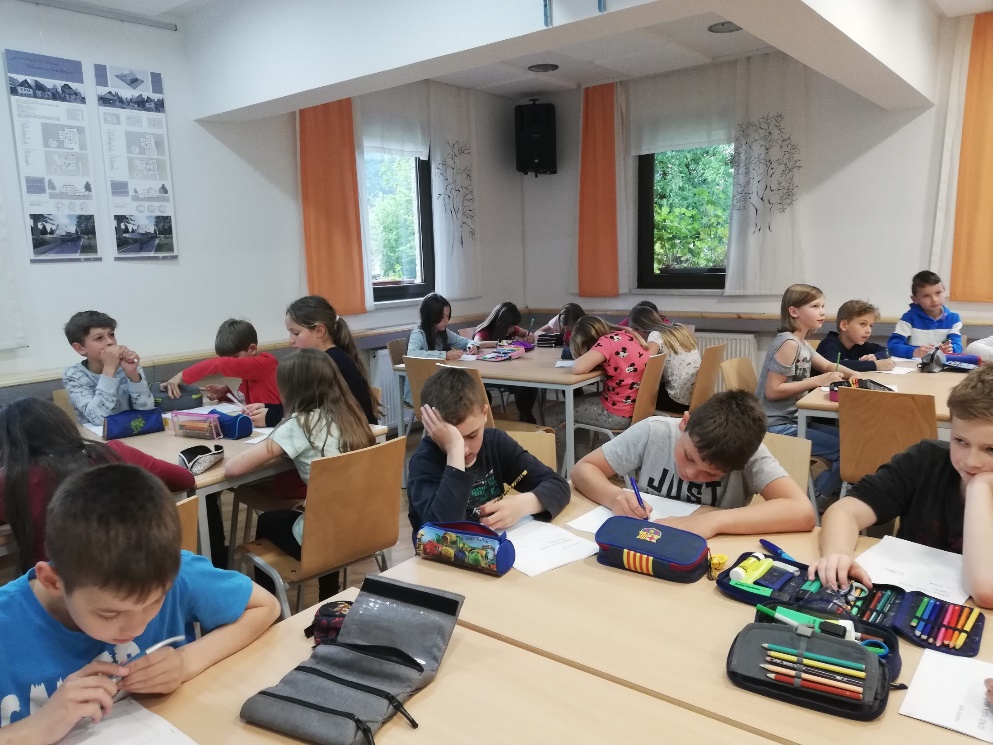 Veliko novega smo izvedeli o gorivnih celicah, sončnih celicah in kolektorjih, izkoriščanju energije vode, vetra in sonca. Sestavljali smo makete stanovanjskega objekta in vodnega hrama, likovno ustvarjali, spuščali splave in postavljali mlinčke.
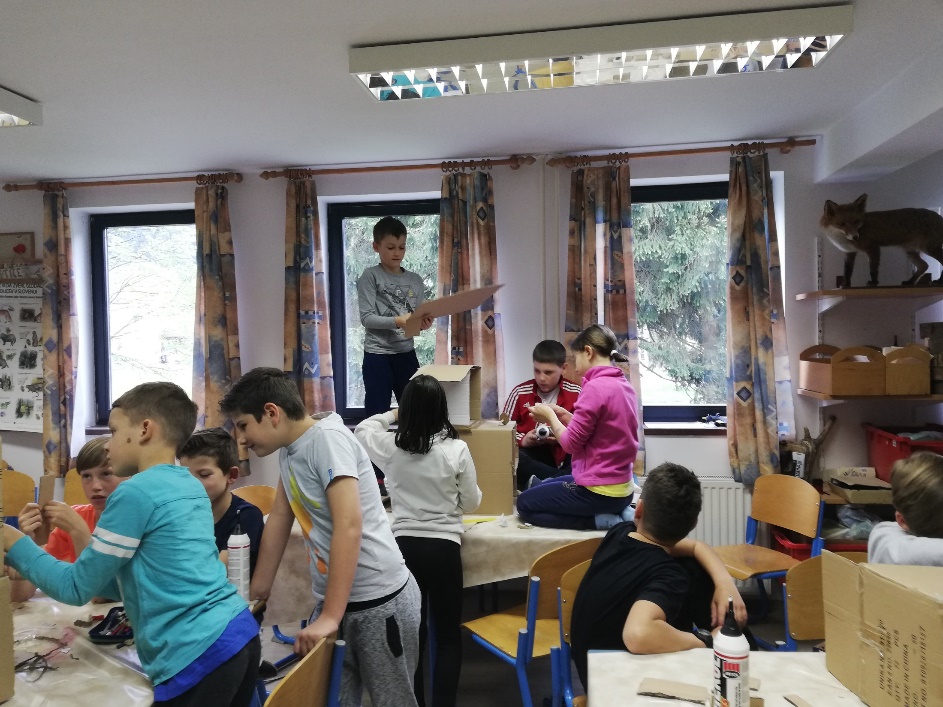 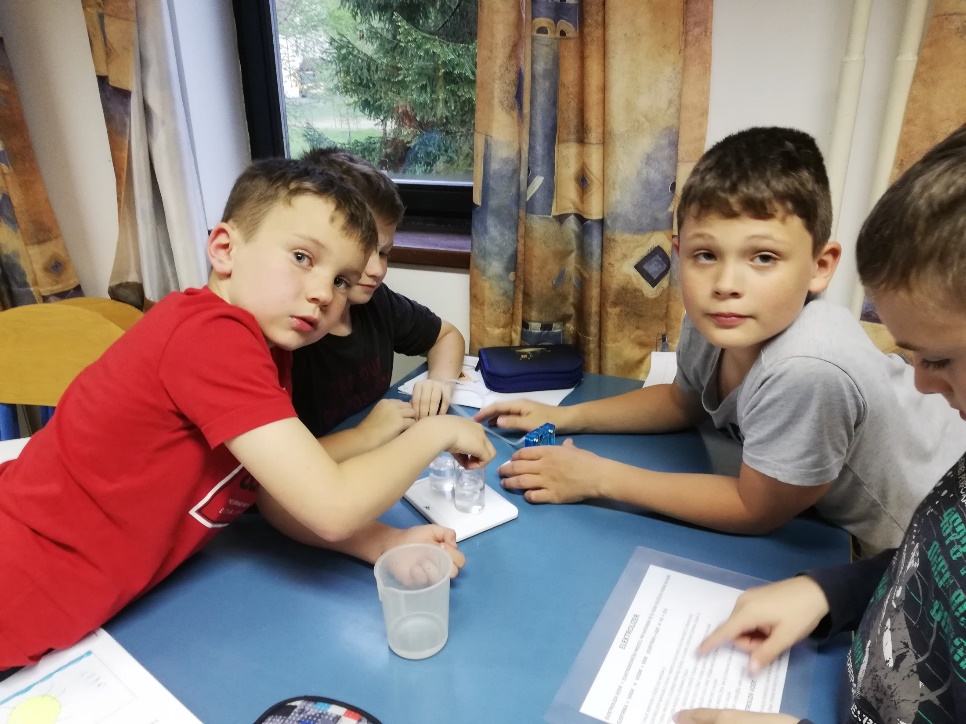 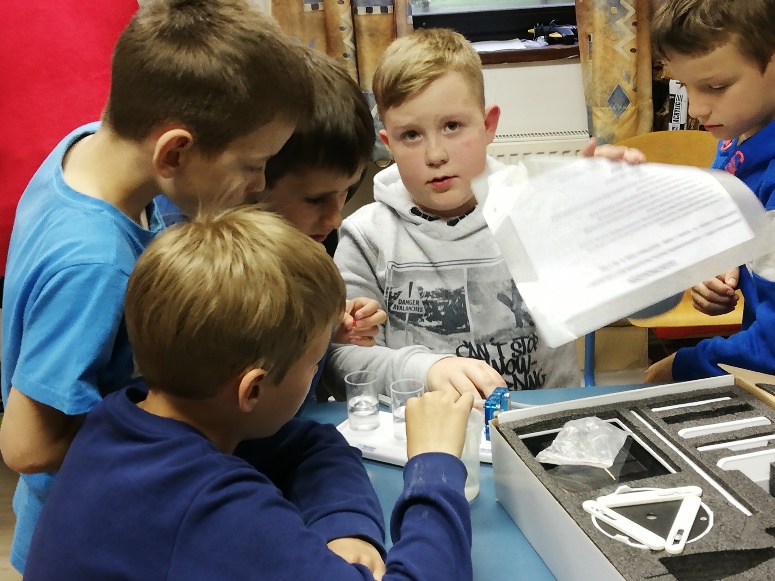 Spoznali smo osnove orientacije z GPS in izvedli orientacijski pohod. Šli smo na ekskurzijo v Sadni učni vrt dr. Derganca v Semič. Ogledali smo si izvir Krupe.
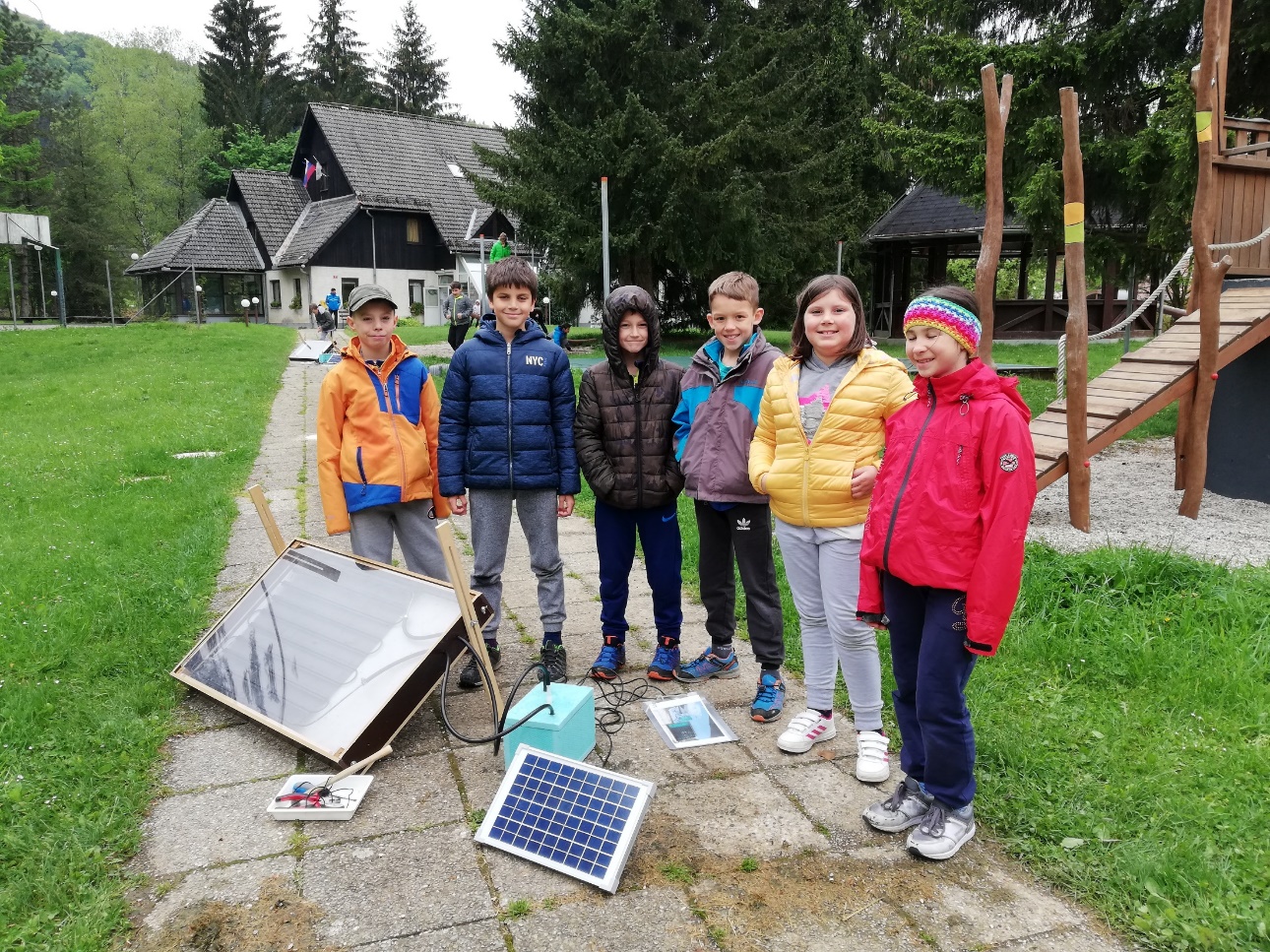 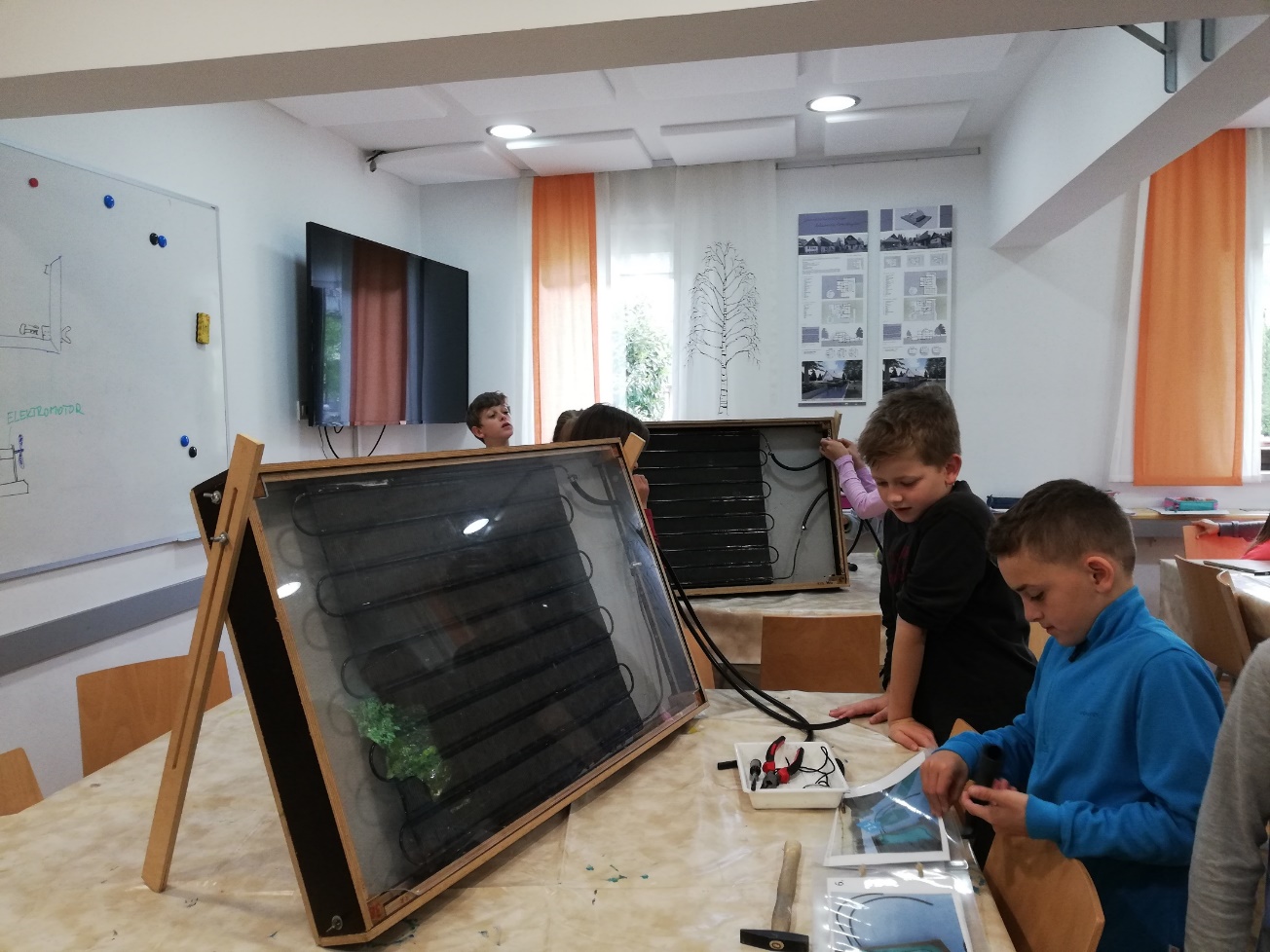 Uživali smo ob strugi Divjega potoka. Spoznali smo zdravilne in strupene rastline, ki rastejo ob potoku.
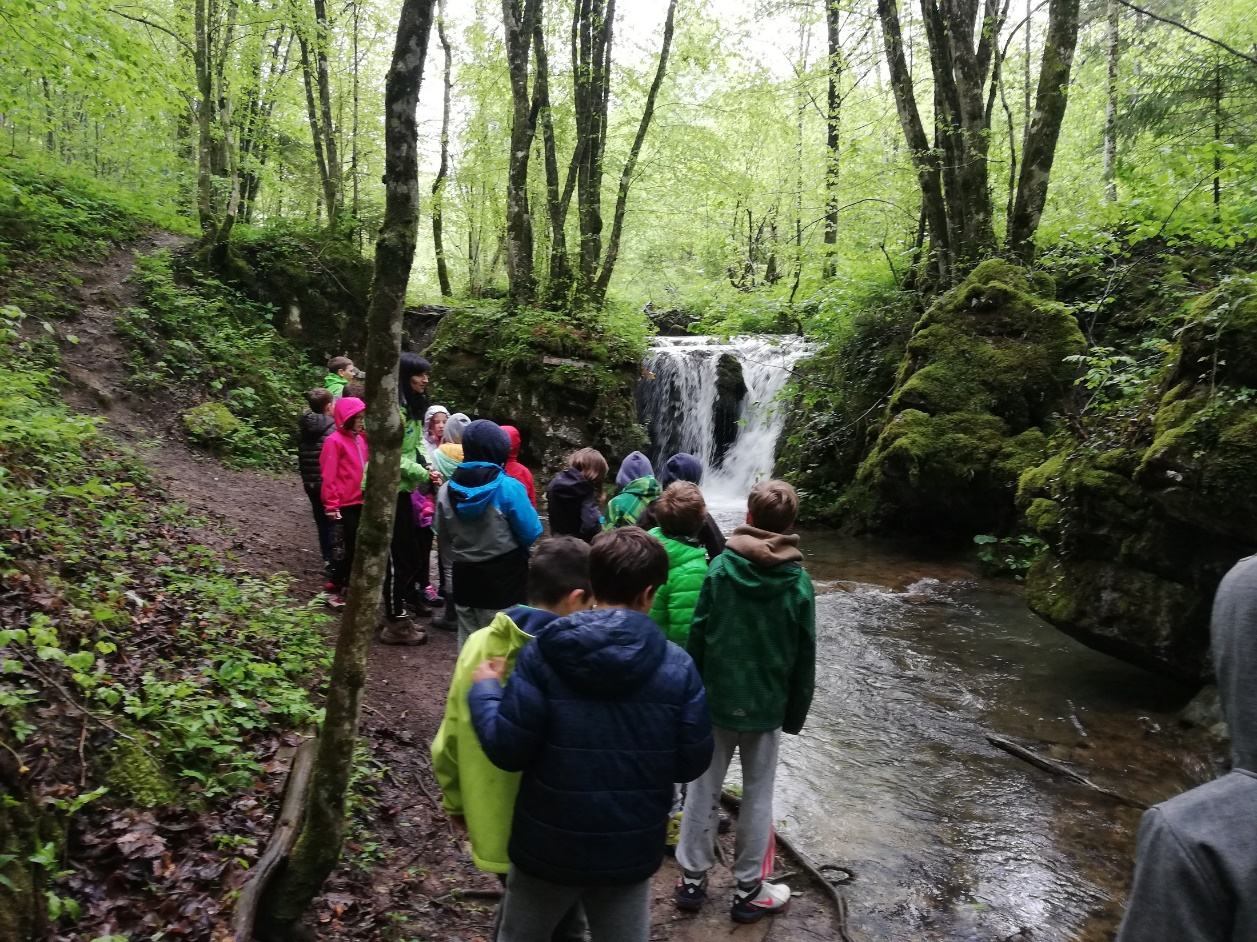 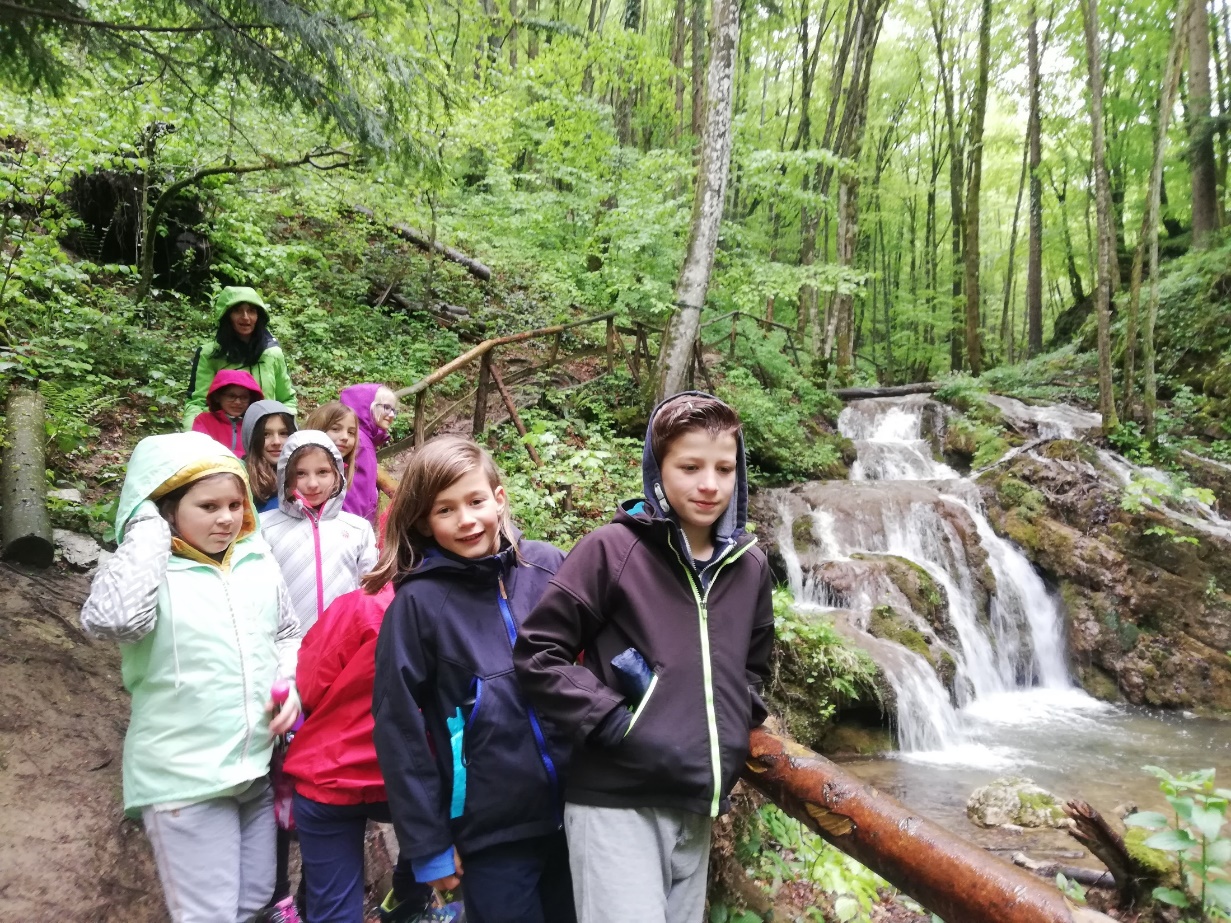 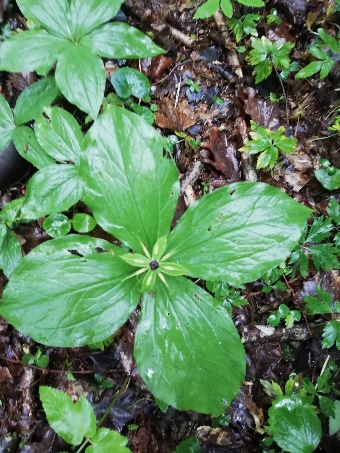 V šoli v naravi smo se veliko naučili, se družili in zabavali. 
IMELI SMO SE LEPO!
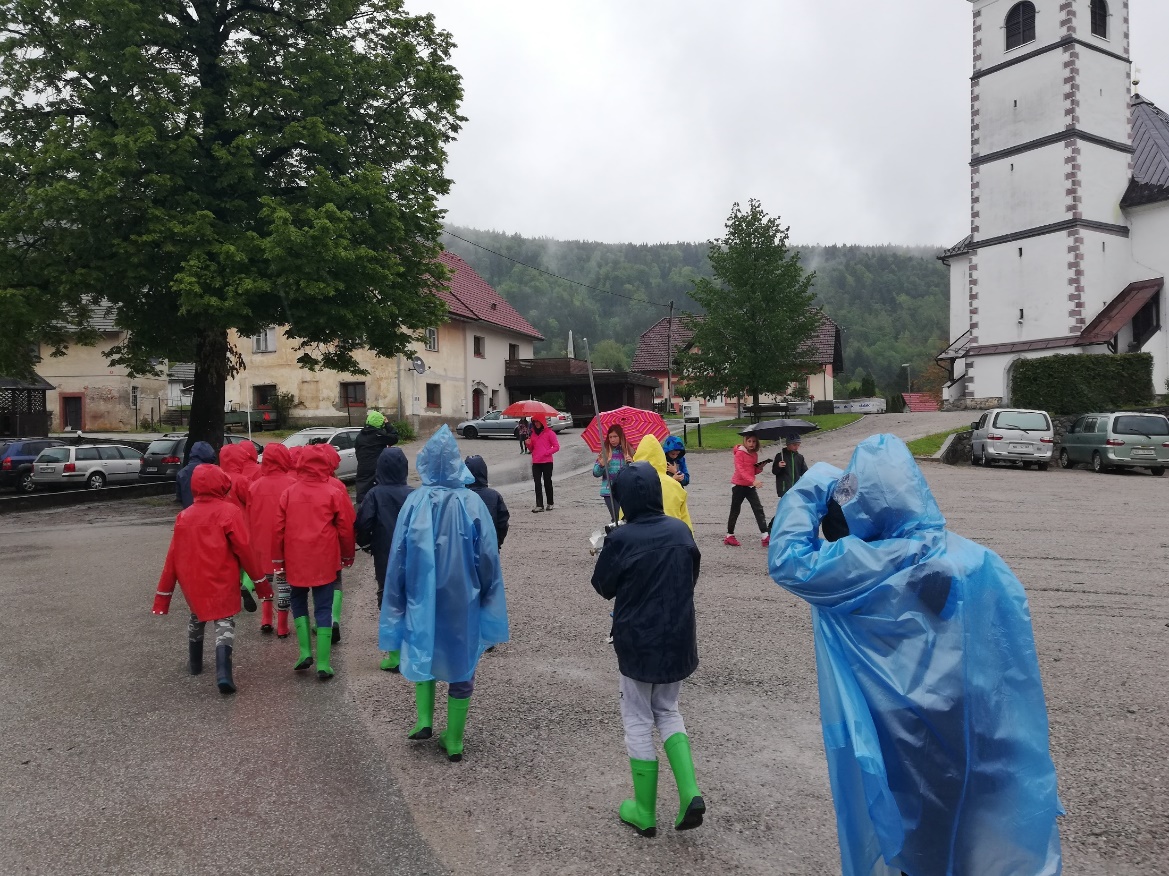 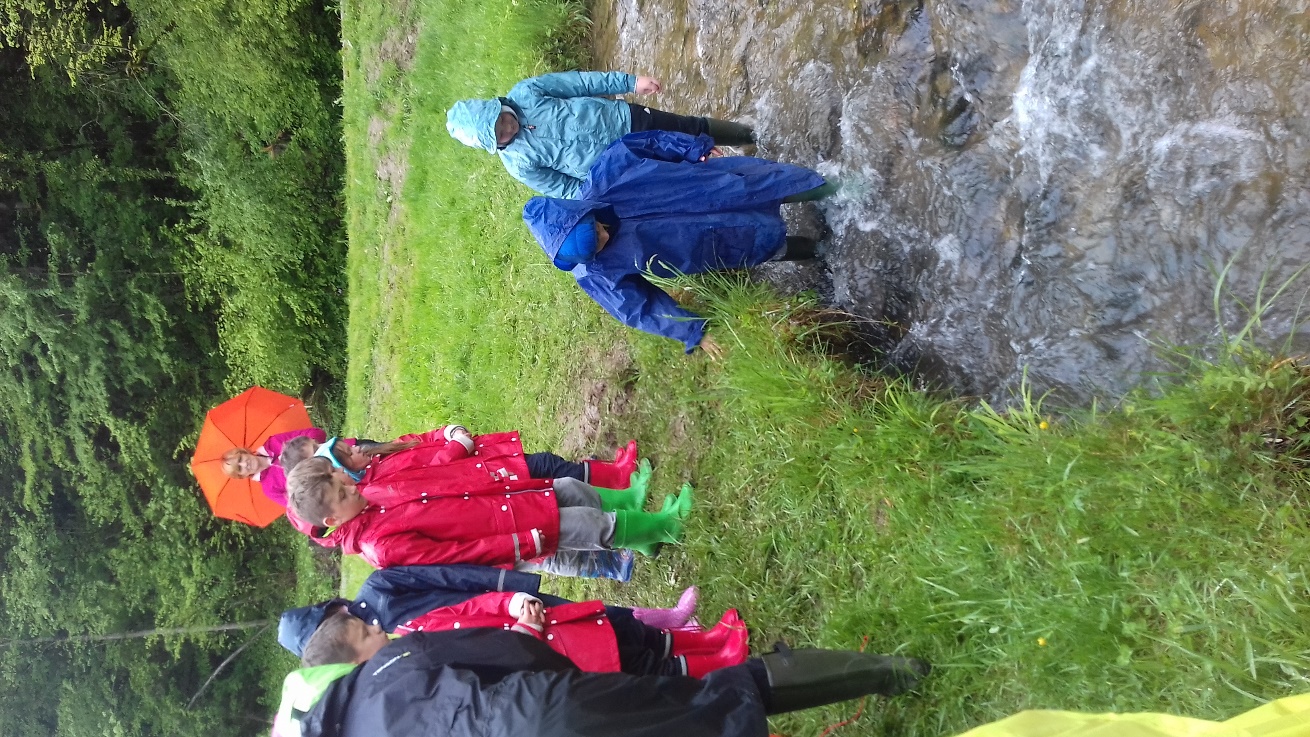 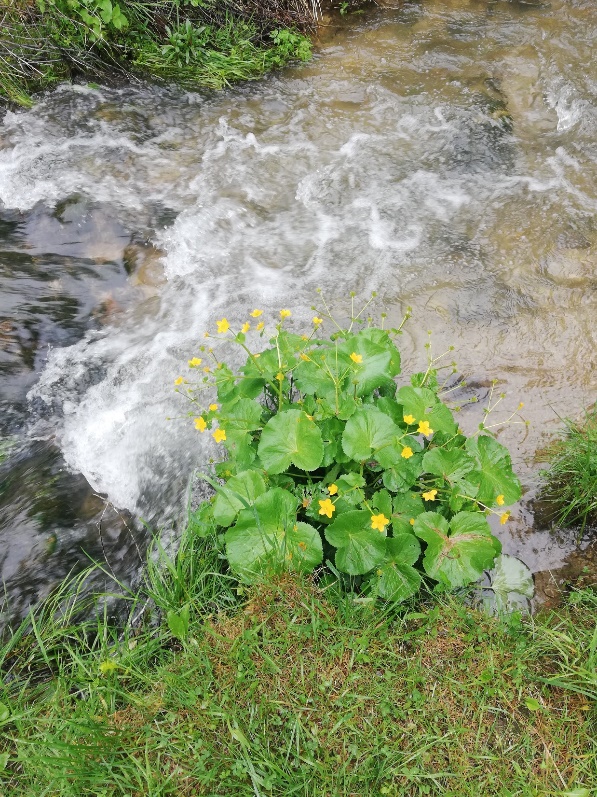 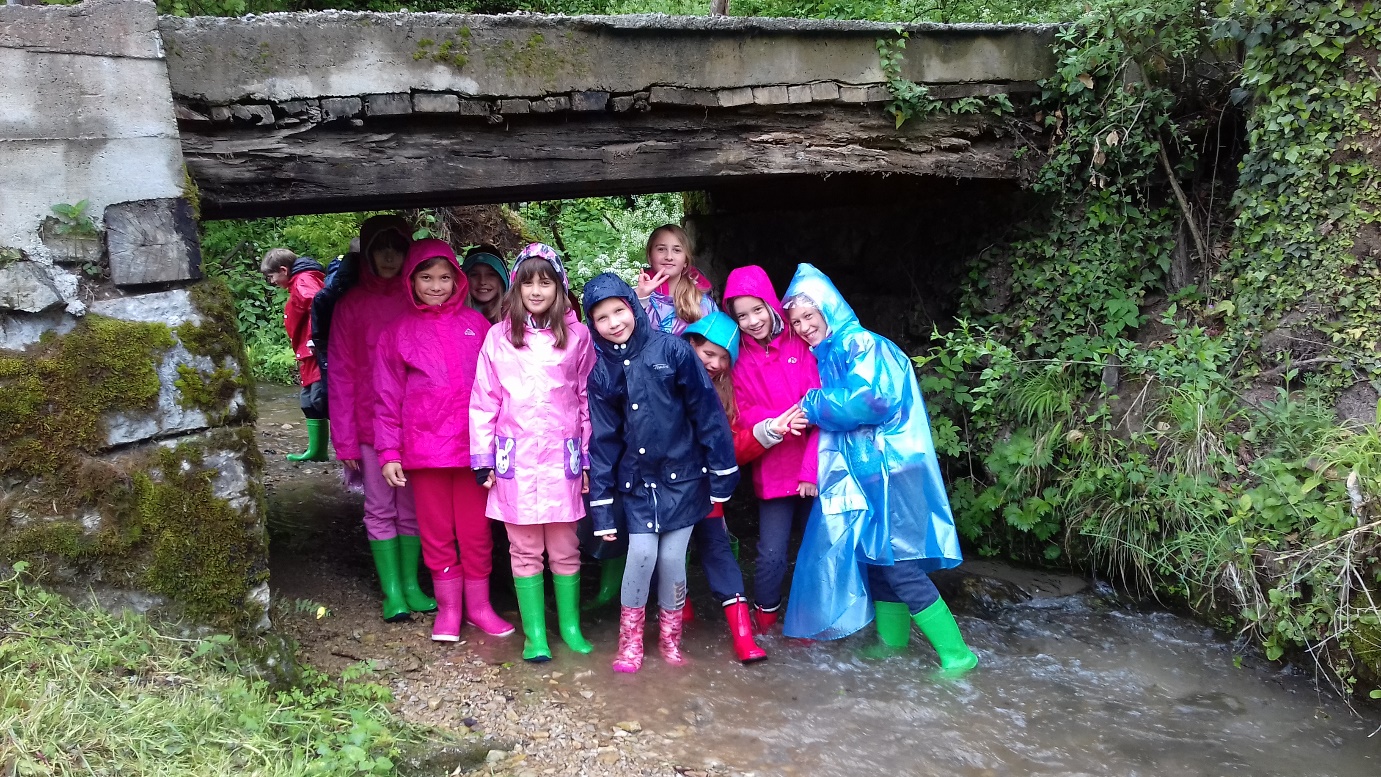 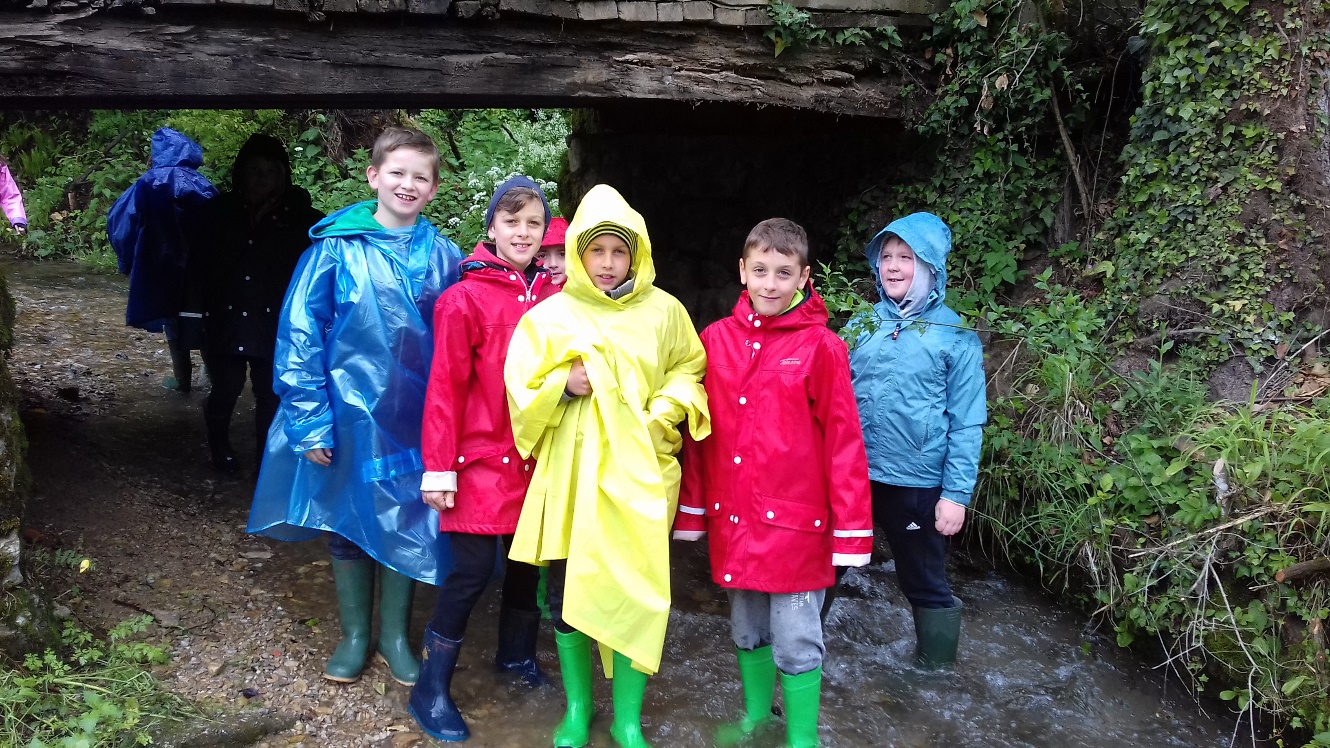 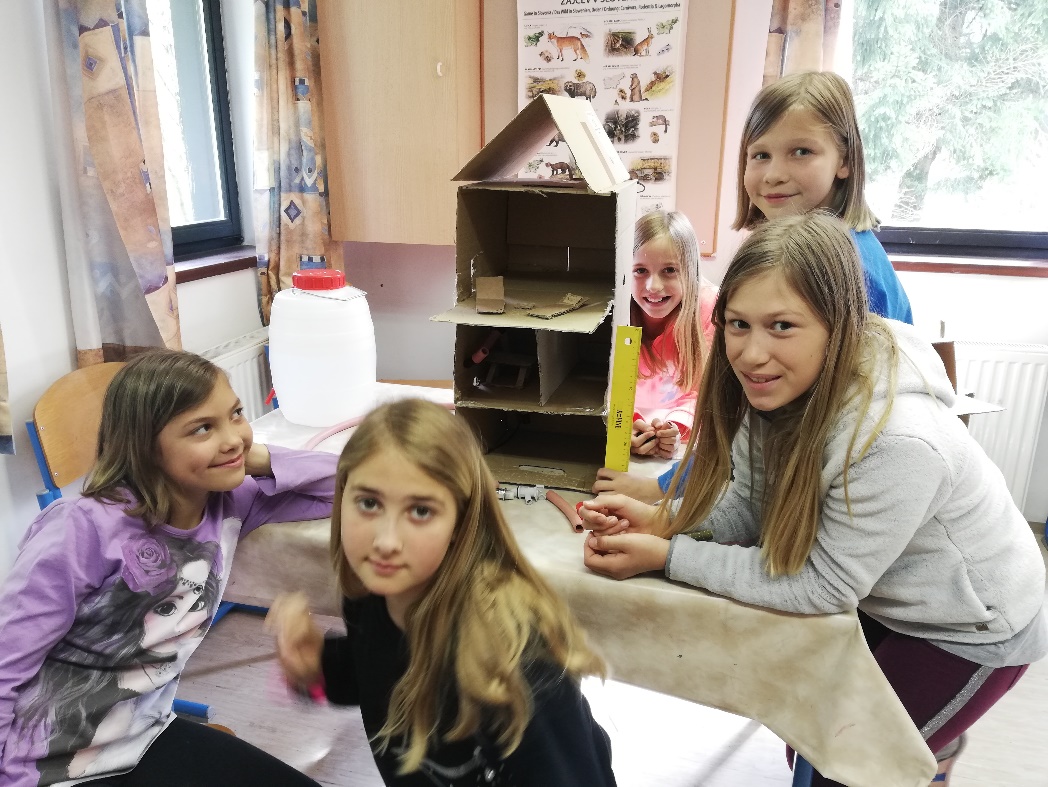 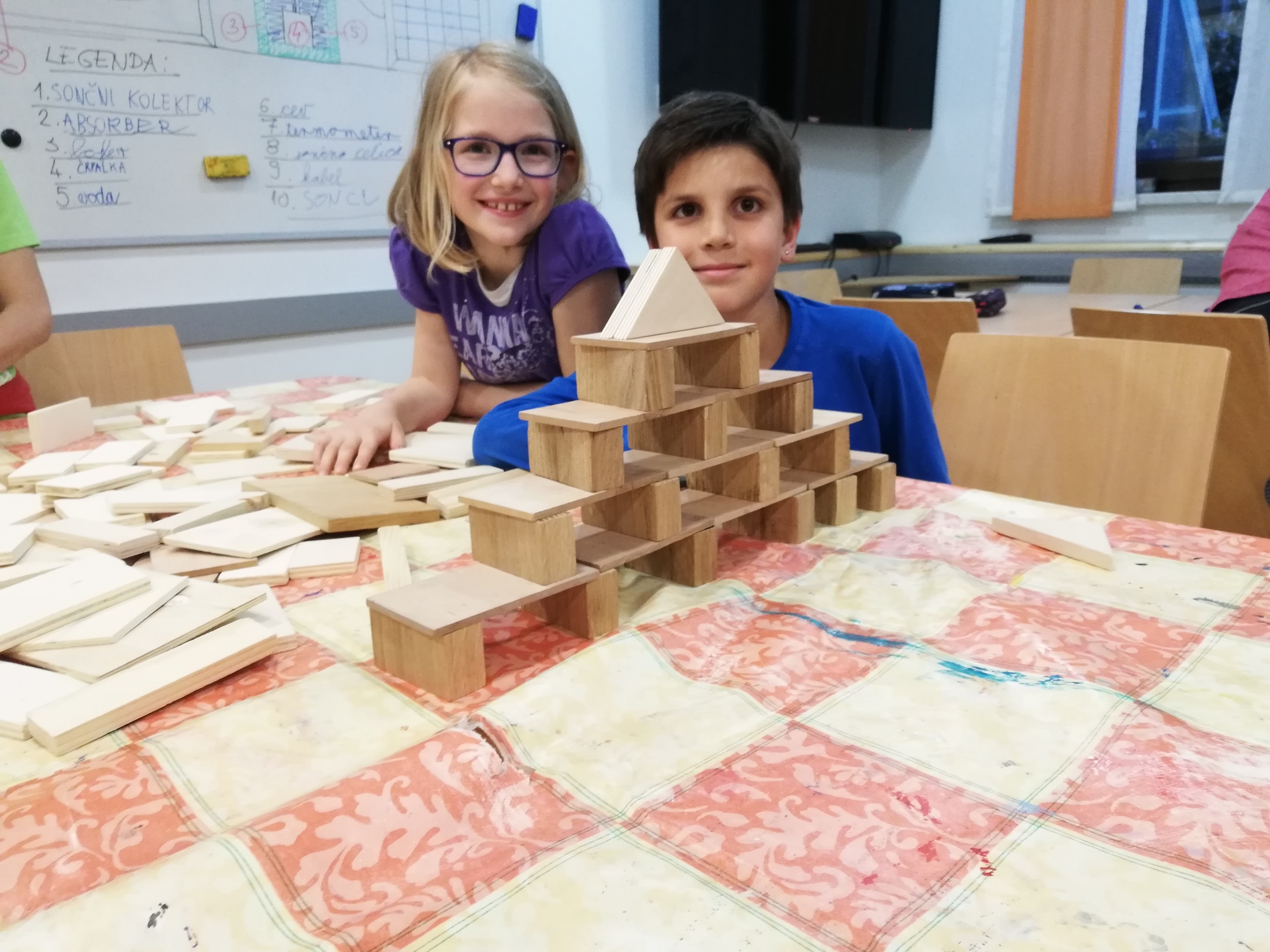 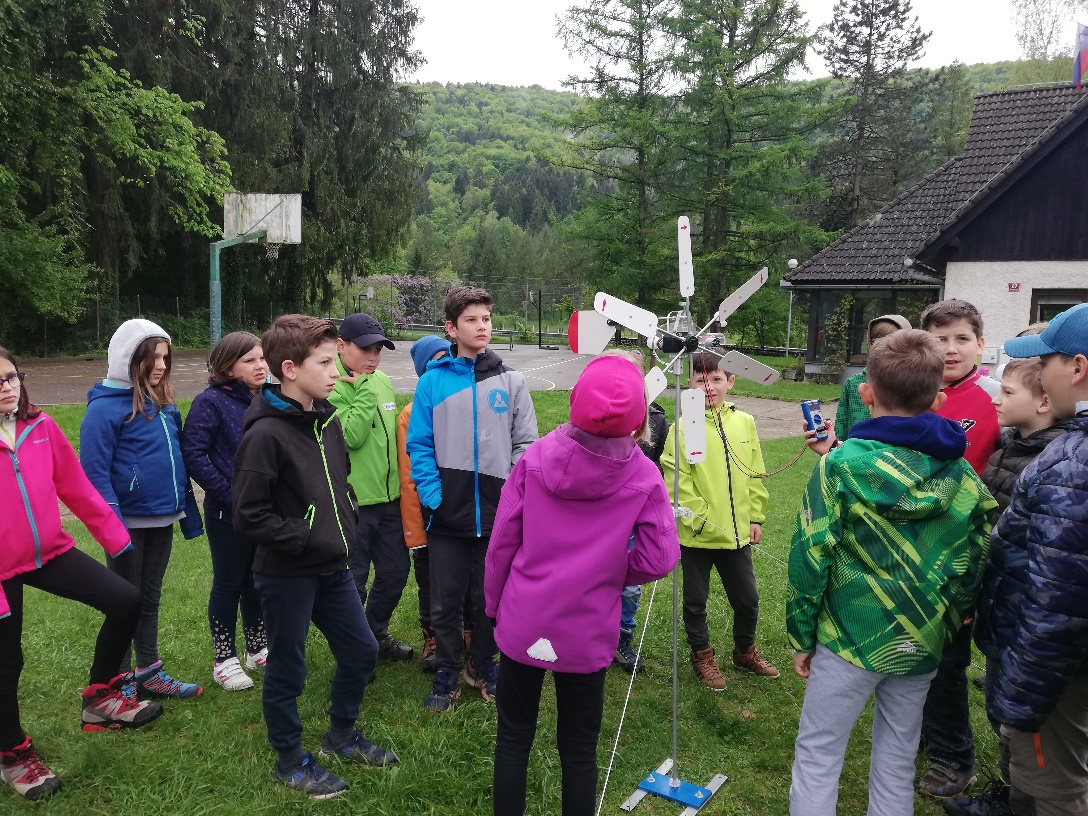 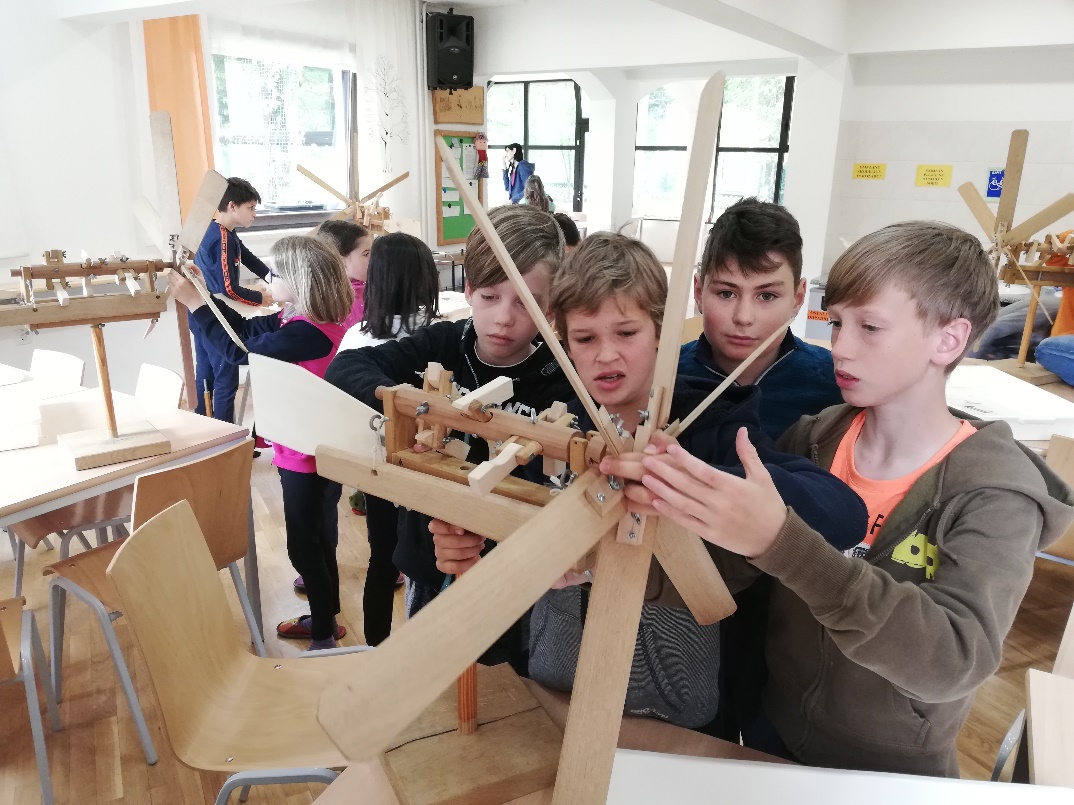 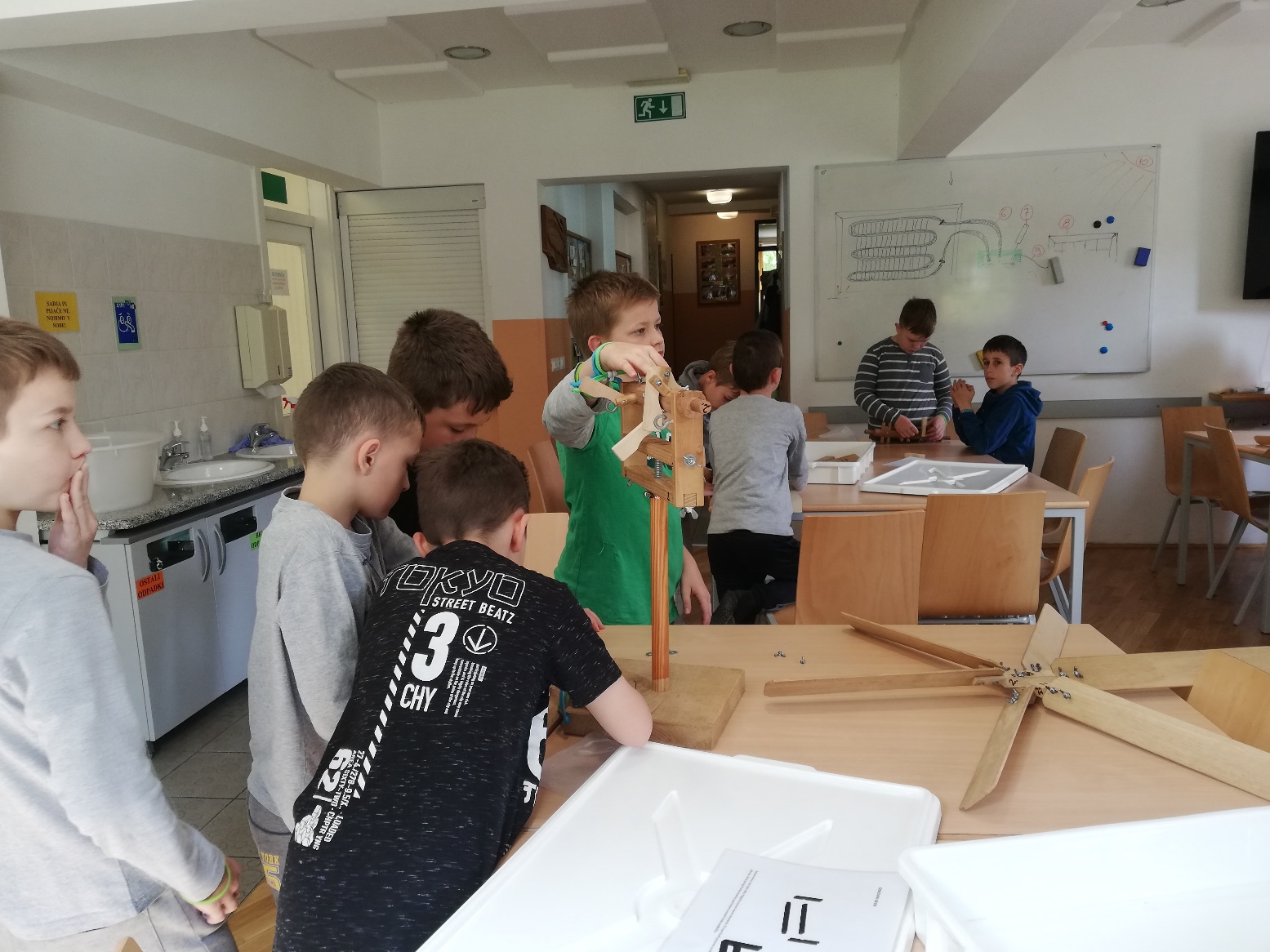